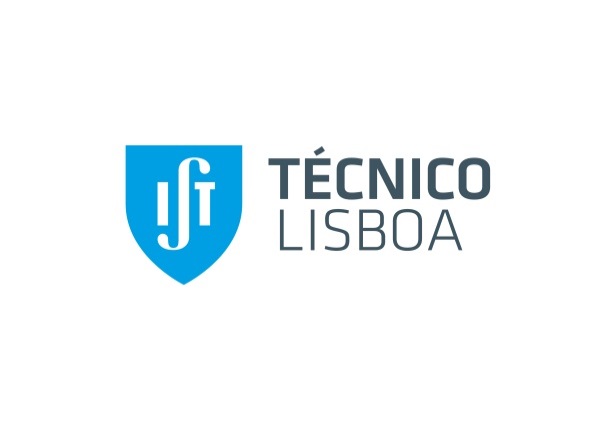 APLICAÇÕES DAS RADIAÇÕES IONIZANTES À INDÚSTRIA
Infraestruturas Técnicas e Aplicações


Eduardo Alves

Campus Tecnológico e Nuclear (CTN), Instituto Superior Técnico, 22 de Abril de 2013,
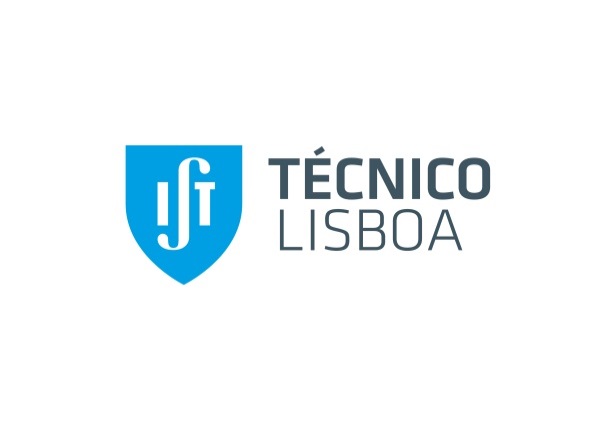 Unidade de Tecnologia de Radiação (UTR)
Inicio da Operação:1989
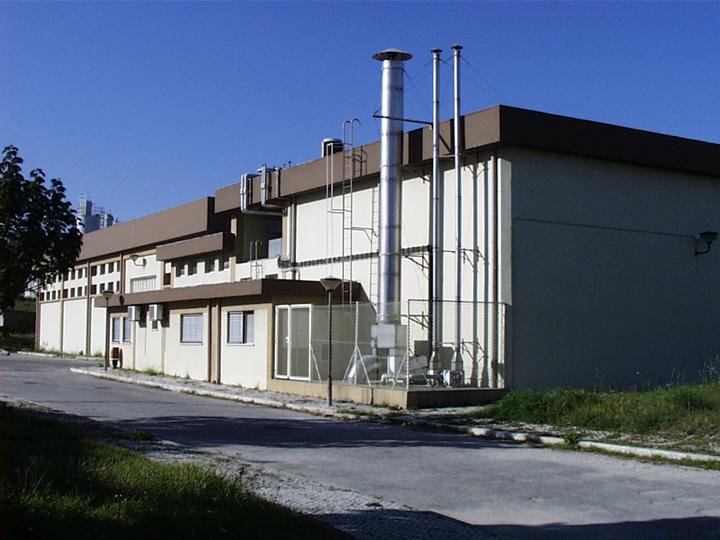 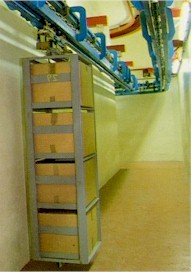 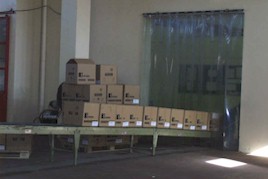 UTR: Circuito dos Produtos a Irradiar
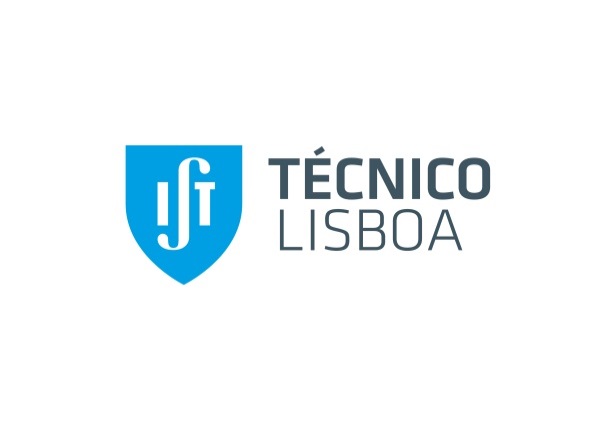 Actividade: ~95 kCi
Cobalto60
in
out
Caixas : 40x40x40 cm3
             80x40x40 cm3
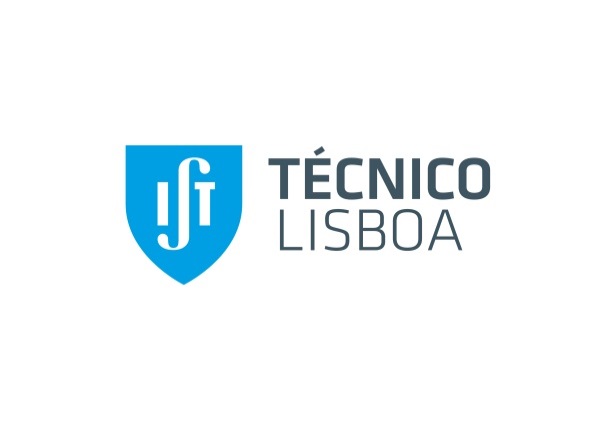 UTR: Características do Processo
A radioesterilização é uma tecnologia de FIM DE LINHA, recebendo-se para tratamento os PRODUTOS ACABADOS E EMBALADOS na sua forma final, TAL E QUAL COMO VÃO PARA O CLIENTE FINAL.
O PROCESSO…
Produto na sua embalagem final (embalagem permanece selada e intacta durante o processo de esterilização)
Sem qualquer manuseamento (esterilidade do 
produto mantêm-se até ao momento da abertura
da embalagem para seu uso)
Após a esterilização, o produto pode ir directamente para o consumidor (não existe necessidade de um período de quarentena)
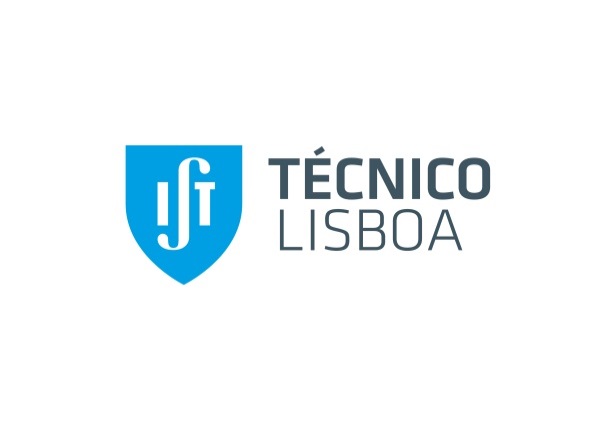 Vantagens da tecnologia
Confiabilidade do processo.
 Fácil monitorização do processo (variável mais importante é o tempo de exposição do produto à radiação).
 Facilidade de validação do processo através do cumprimento dos requisitos impostos pela legislação vigente para esta tecnologia.
 Não provoca o aumento de temperatura (alternativa para os materiais termosensiveis).
- Os valores necessários para inactivação de microrganismos, bem como o seu comportamento à radiação é já bastante conhecida – Permite a Validação do Processo de forma eficaz e reprodutível.
Objectivo da Unidade: Certificação do Processo de esterilização pela Norma ISO 9001
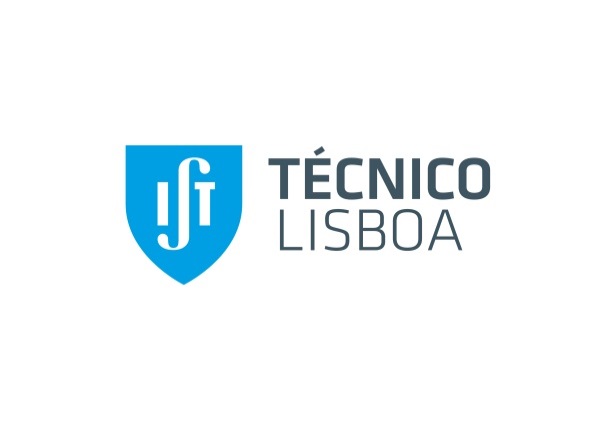 Industrias e Produtos Típicos de Aplicações da radiação Gama (γ)
Dispositivos Médicos
Laboratórios, farmácia e Veterinária
Indústria Cosmética
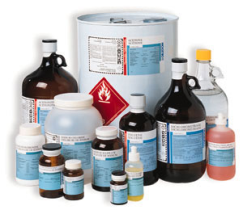 Material de Embalagem
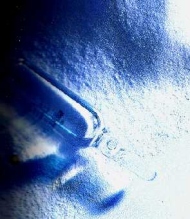 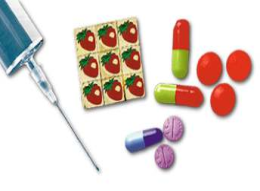 Matérias - Primas
Medicamentos
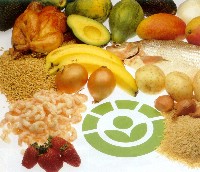 Indústria Alimentar
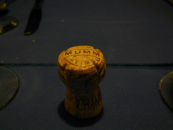 Indústria Corticeira
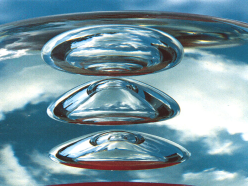 Arte
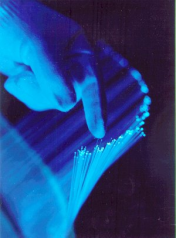 Indústria Vidreira
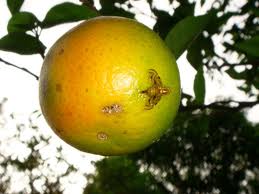 Polímeros
Genética
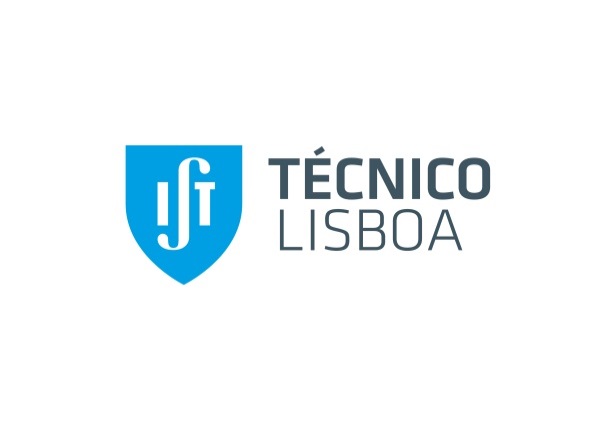 Instalação de Radiações Ionizantes (IRIs)
Acelerador de electrões
Fonte experimental de 60Co
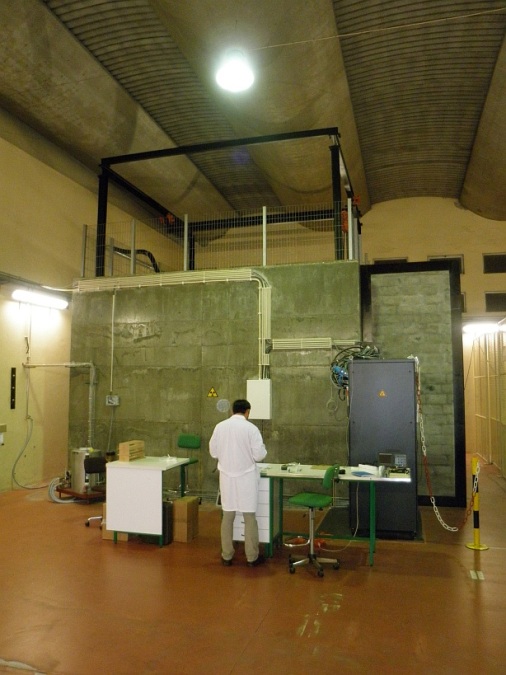 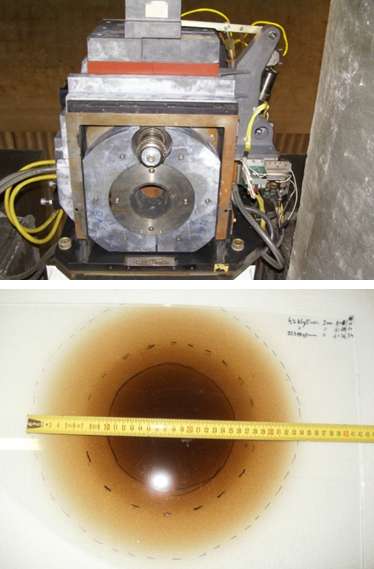 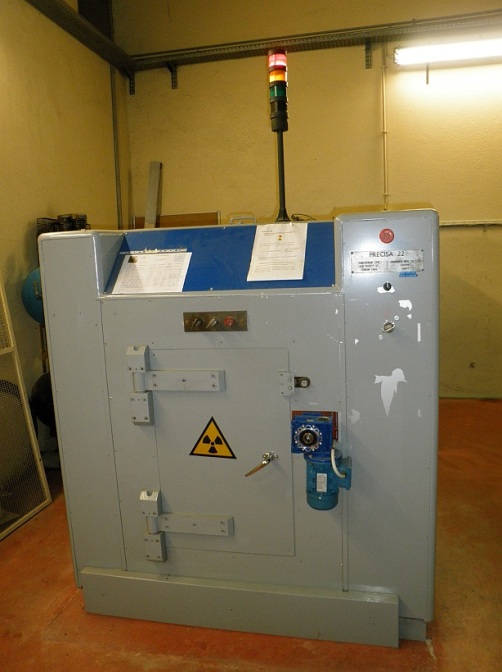 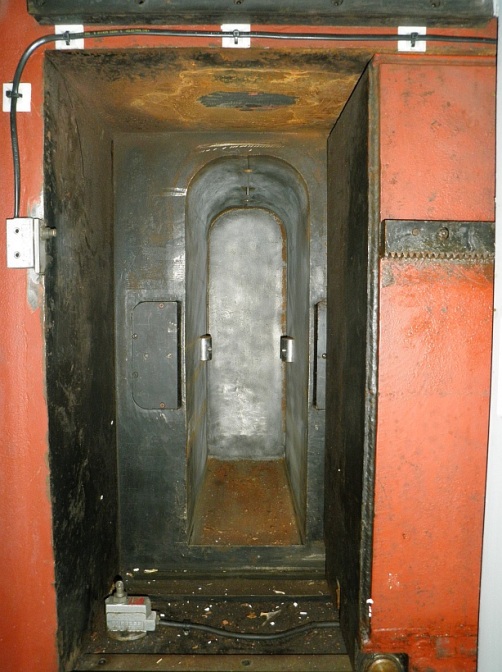 Feixe de electrões: 10 MeV
Raios X (alvo de tungsténio): 8-12 MeV
Actividade (Nov 09): 8,2 kCi
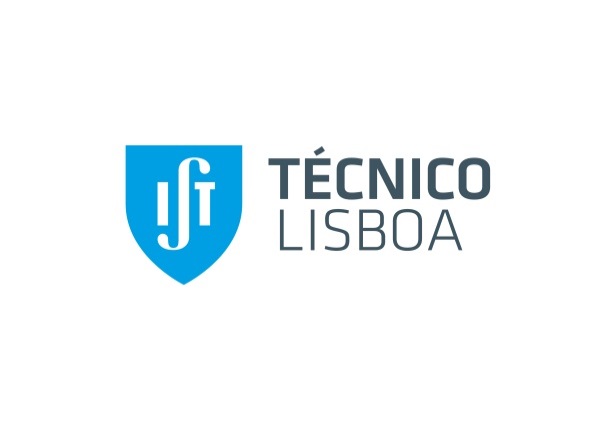 Laboratório de Ensaios Tecnológicos em Áreas Limpas (LETAL)
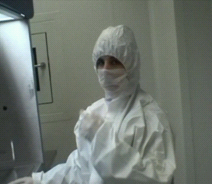 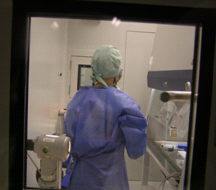 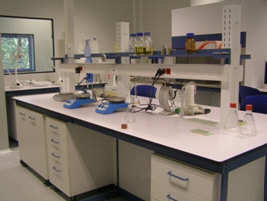 Virologia (ISO 7)
Esterilização (ISO 5)
Química
Lavagem, descontaminação e armazém
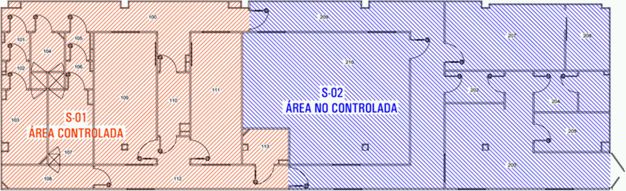 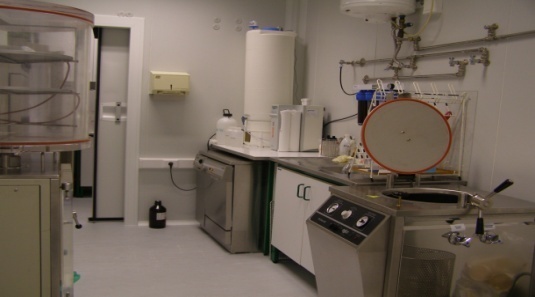 Entrada/Gabinete
Microbiologia
Biologia Molecular
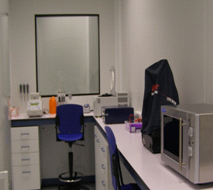 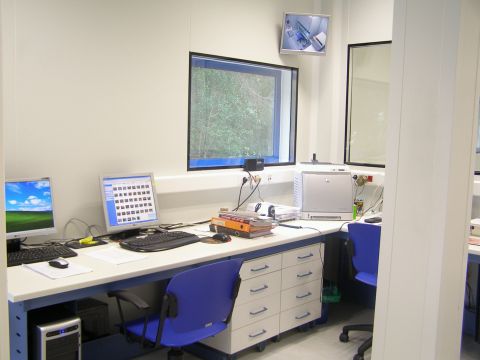 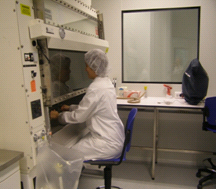 Objectivos: IRIs-LETAL
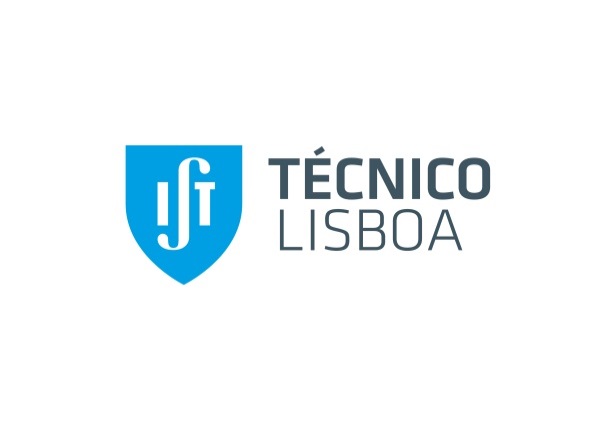 Desenvolvimento de novos processos e produtos. 

Microbiologia: Determinação da dose mínima (Dmin) de esterilização ou descontaminação de produtos (e.g. produtos farmacêuticos, dispositivos médicos, alimentos, objectos de arte).	
		
Química: Estudar o impacto da radiação nas propriedades físico-químicas de produtos de modo permitir uma estimativa de dose máxima (Dmax).  

Ambiente: Optimização do processo de tratamento de efluentes com a radiação ionizante. 

Materiais: Preparação e/ou modificação de materiais poliméricos funcionalizados e de materiais híbridos para aplicações biomédicas e ambientais
Produto
Compatibilidade dos materiais à radiação gama
Determinação da carga microbiana e resistência ao agente letal.
Detecção de pontos críticos 
Carta de controlo com valores de alerta e rejeição
- Limite de Dmax -
Equipamento
Testes e qualificação de todos os componentes
- Determinação da Dmin -
Calibração dos sistemas dosimétricos
Processo
Distribuição de dose no produto
Metodologia
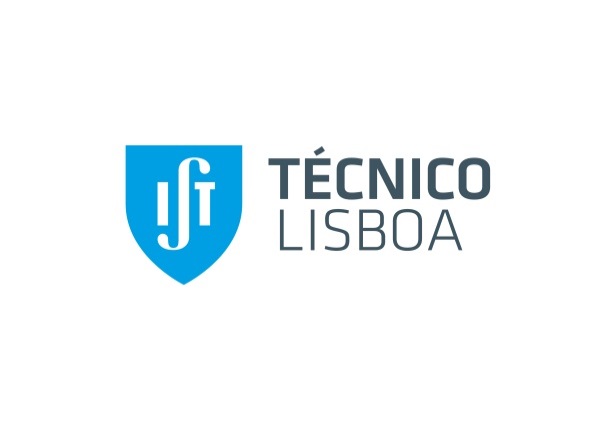 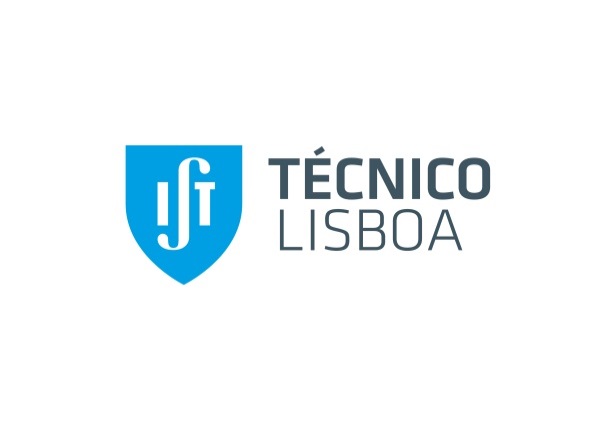 Exemplos: Esterilização de produtos farmacêutico
Substituto ósseo: EN ISO 11137:2006 

N0: 1x102 ufc/amostra 
Nível de Segurança de Esterilidade (NSE): 10-6
Dmin Esterilização: 25 kGy
Dmax: 50 kGy
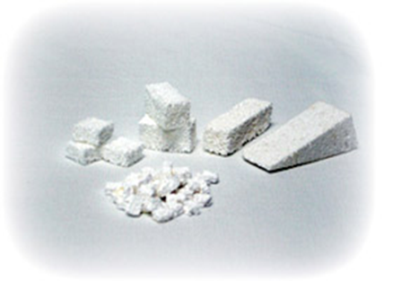 substituto ósseo: EN ISO 11137:2006

N0: 3x103 ufc/amostra
NSE: 10-6 
Dmin Esterilização: 26 kGy
Dmax: 34 kGy
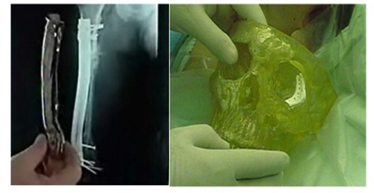 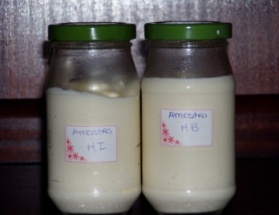 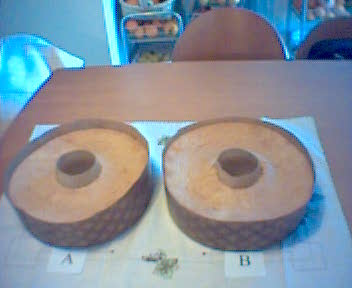 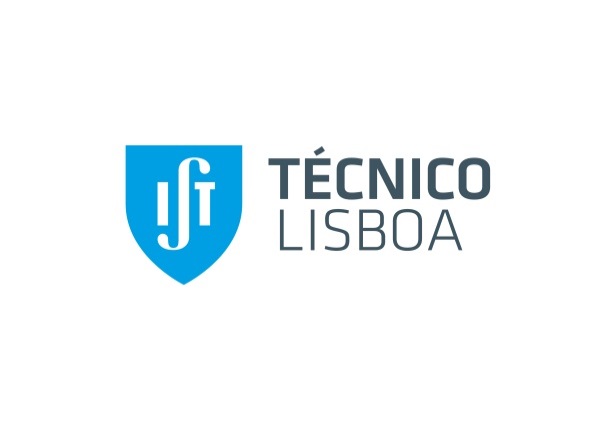 Exemplos: Irradiação de Alimentos
Desenvolvimento do Processo de Irradiação de Alimentos Frescos para doentes imunodeprimidos
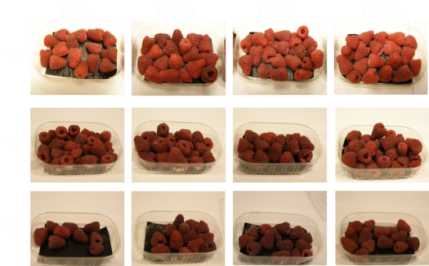 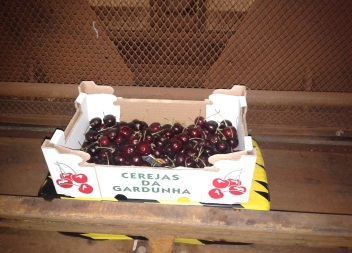 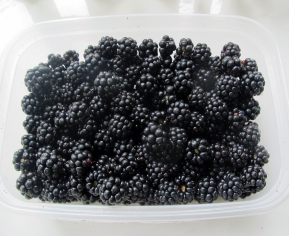 N0 < 103 ufc/g 
Eficiências de inactivação  microbiana > 50%
Dmin > 1,5 kGy; Dmax < 5 kGy
Descontaminação/Desinfecção de OVOs
Dose de Descontaminação/Desinfecção
 Dmin: 3 kGy; Dmax: 5 kGy
Melhoria das propriedades organolépticas de bolos e maioneses
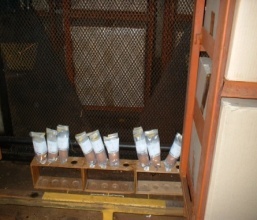 Radiação ionizante um tratamento alternativo para a preservação das castanhas
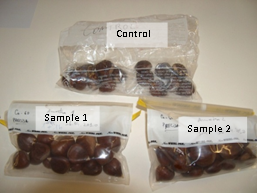 Dose < 1 kGy
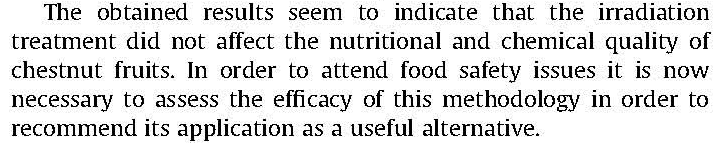 0.27 kGy
0.54 kGy
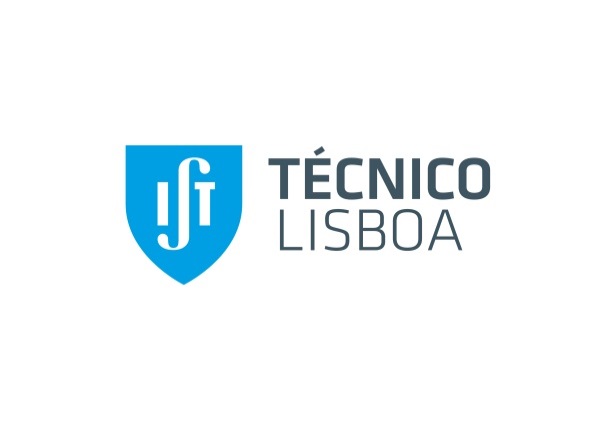 Exemplos: Preservação de objectos de arte
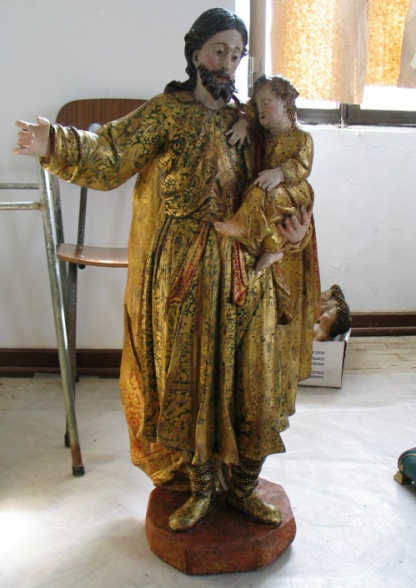 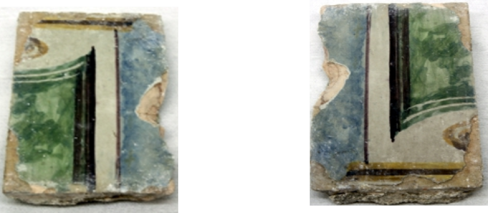 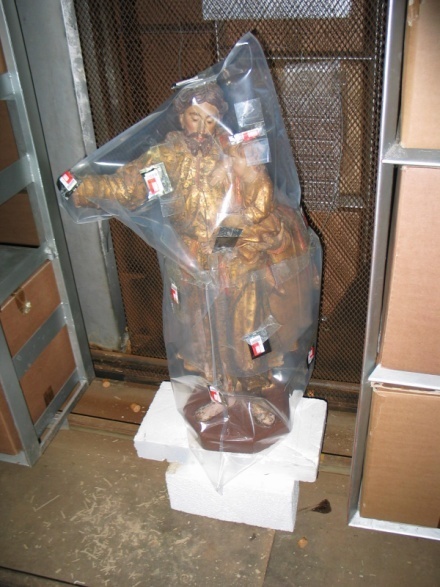 Azulejos
0 kGy	                            4 kGy
N0 < 103 ufc/cm2 
Eficiências de inactivação microbiana> 70% 
Dmax < 4 kGy
Escultura de São José
Dmin: 5 kGy – tratamento curativo
Restaurado apos irradiação
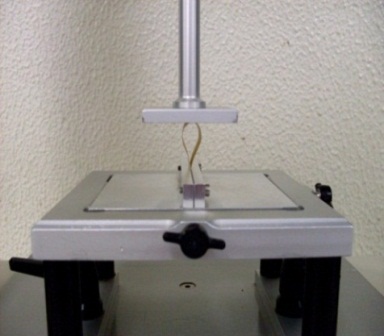 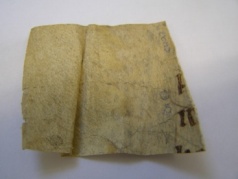 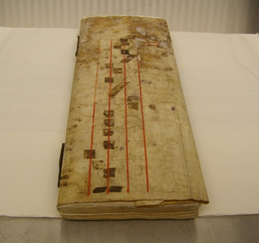 Livro em pergaminho restaurado e irradiado com feixe de electrões
N0 < 103 ufc/cm2 
Dmin: 5 kGy
Dmax: 30 kGy
N0 < 102  ufc/página 
Dmin: 3 kGy
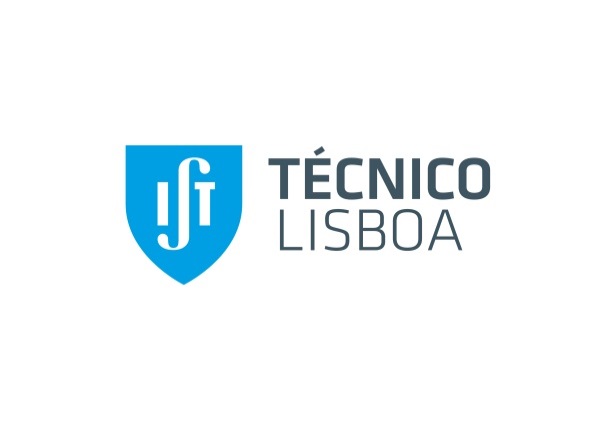 Exemplos: Optimização do Tratamento de Efluentes
Efluentes da Industria Corticeira
Efluentes de Matadouros
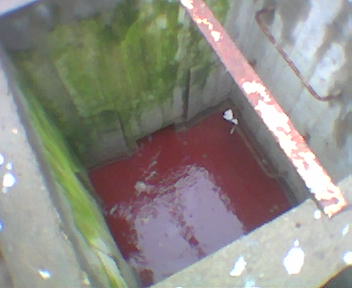 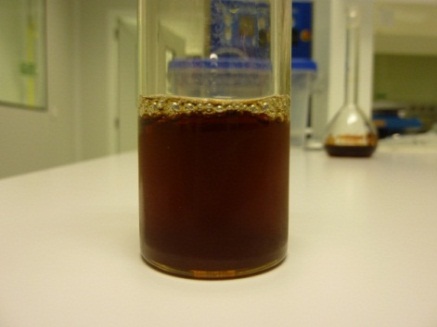 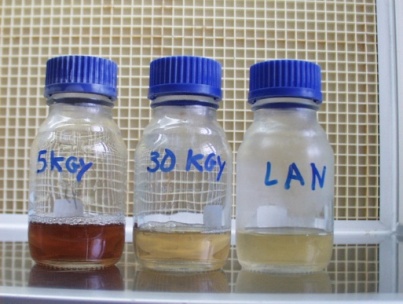 N0 < 108 ufc/ml 
Dose de Desinfecção (Dmin): 7 kGy
Dose máxima (Dmax): 30 kGy
Dose > 10 kGy
Redução do CQO
Aumento da capacidade antioxidante da água de cozedura - possível valorização do efluente tratado como matéria-prima para outras indústrias.
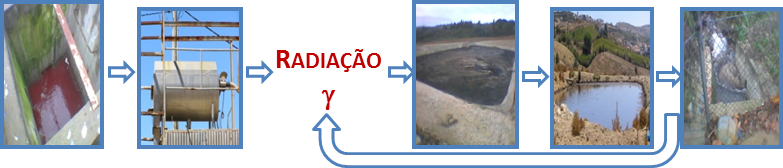 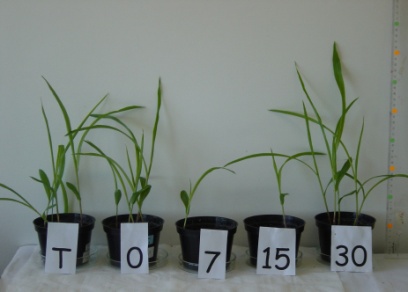 Optimização do tratamento de Efluentes: Bioremediação; Desinfecção; Reaproveitamento do efluente tratado
Irradiação das lamas → aumento da taxa de crescimento de plantas
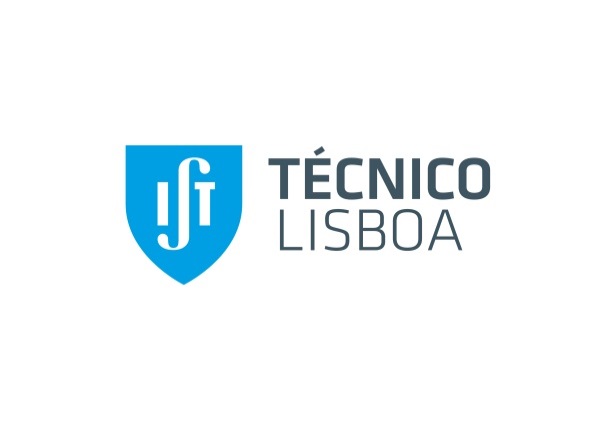 Laboratório de Feixe de Iões e Reactor
1 MW Nuclear Reactor
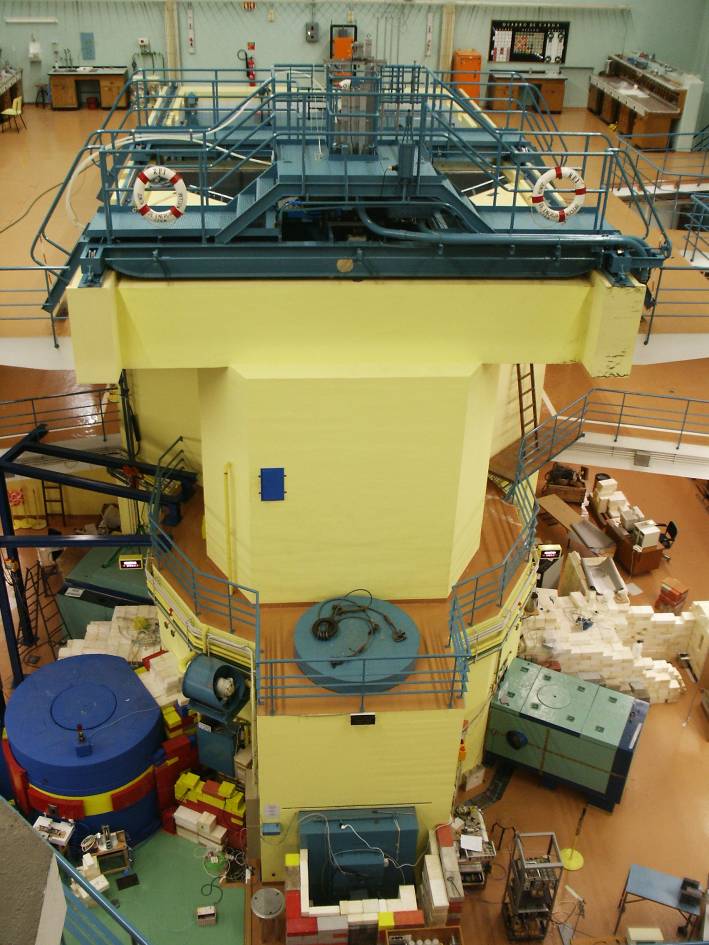 Laboratório de Feixe de Iões
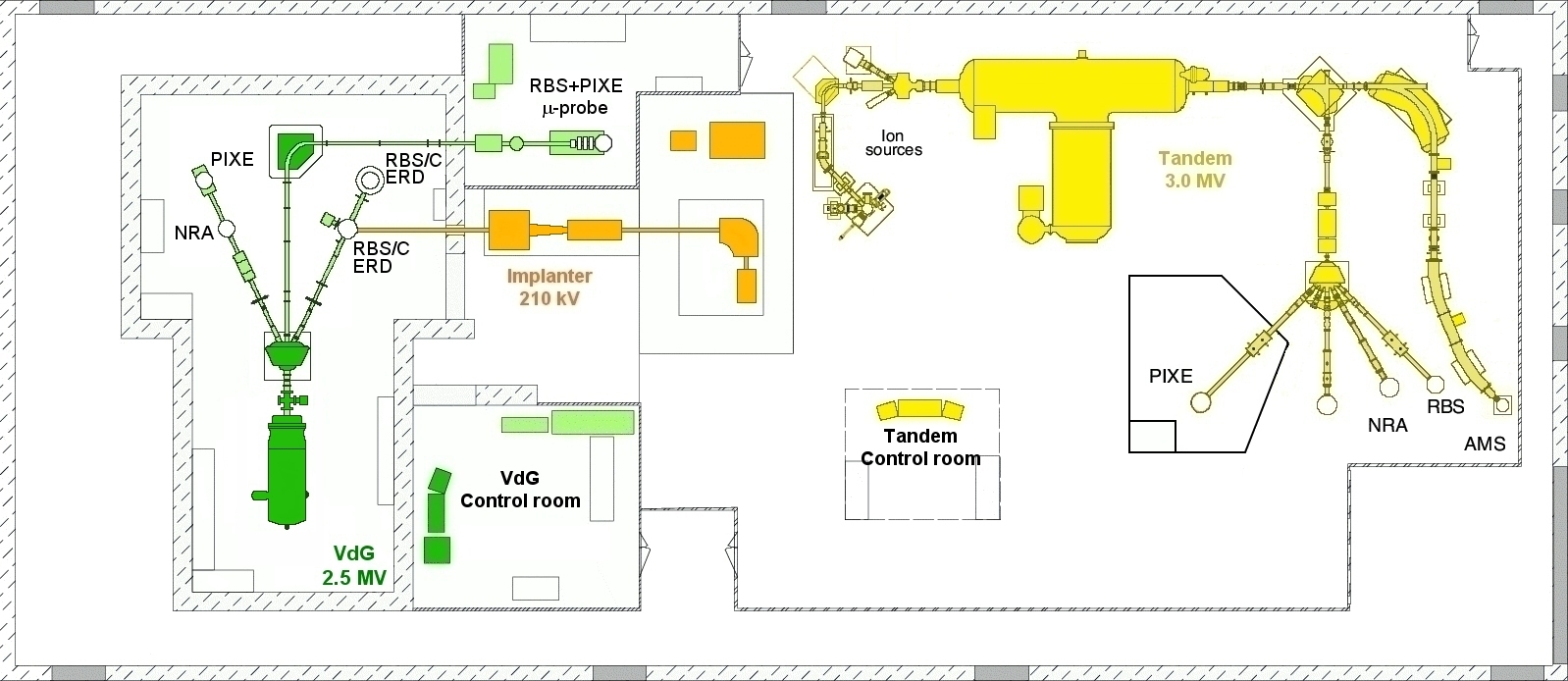 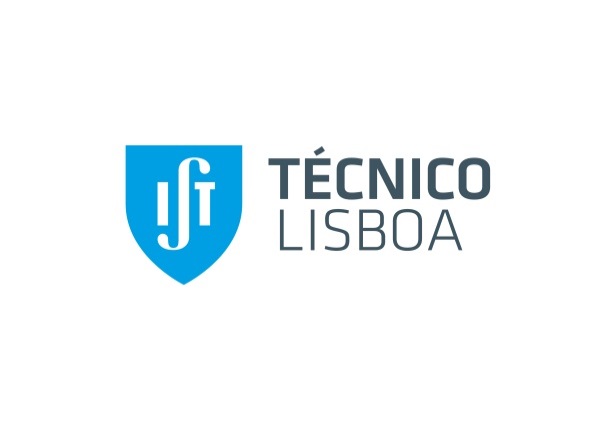 Técnicas analíticas não destrutivas
Espectrometria de retrodispersão  de Rutherford (RBS)
Emissão de r-X induzida por partículas (PIXE)
Análise com reacções nucleares (NRA)
Espectroscopia de Massa com Aceleradores (AMS)
Activação com neutrões (NAA)
                                Tomografia com neutrões
Fluorescência de r-X
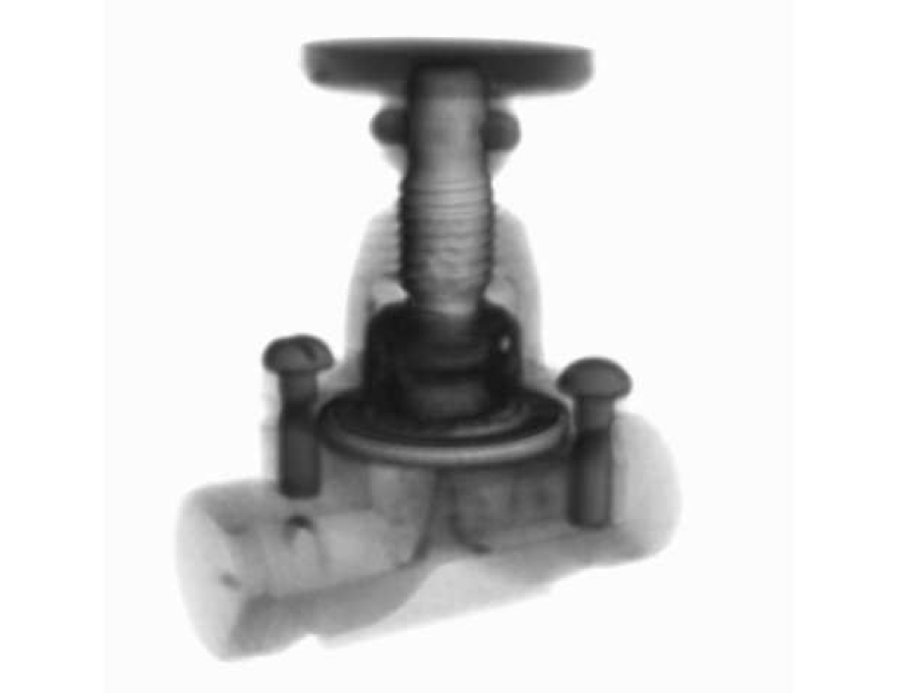 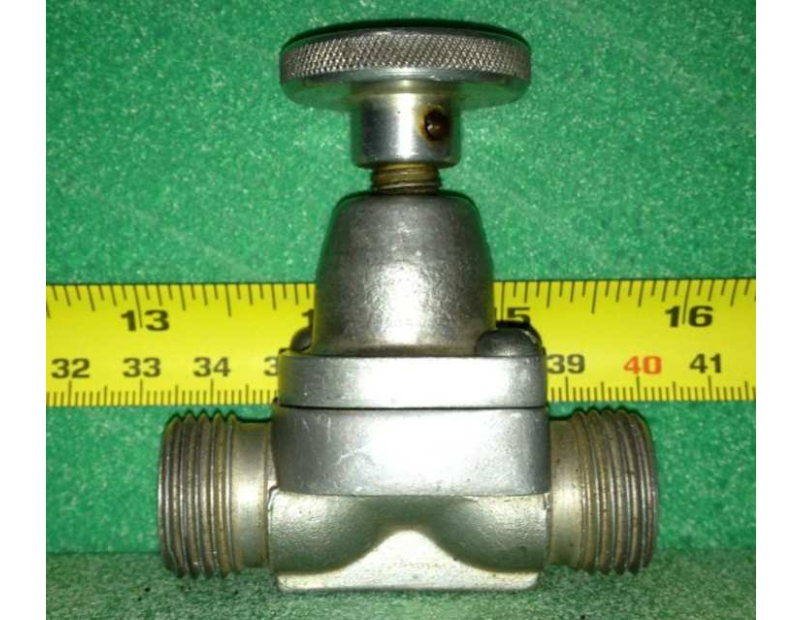 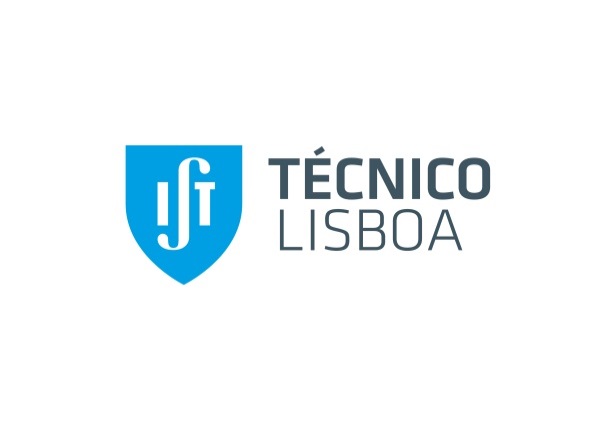 Património Cultural (PIXE-feixe externo)
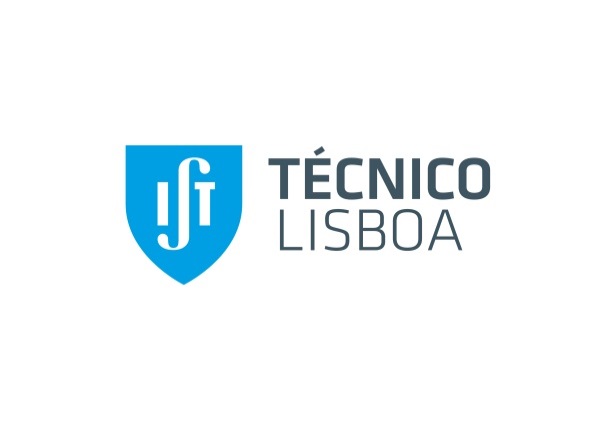 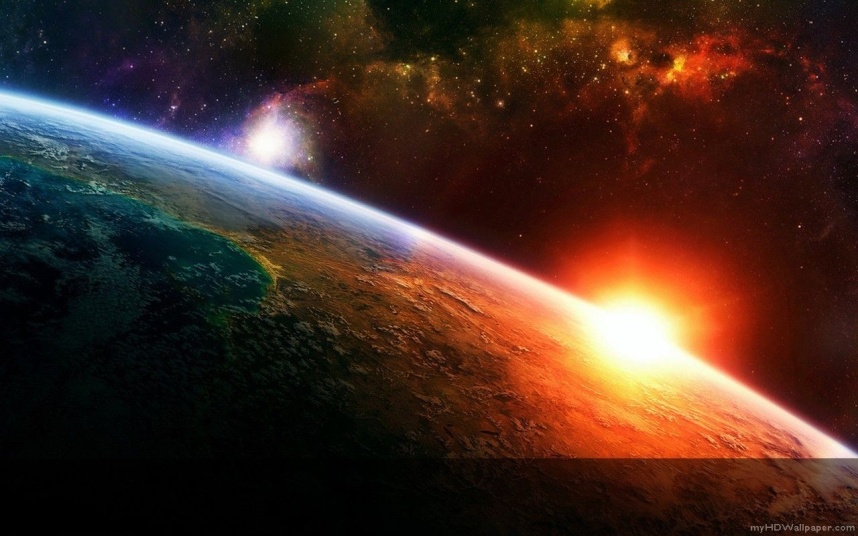 Obrigado pela vossa atenção e……


                        Sem Radiação não existia Vida